MARITIME & SHIPPING FINANCING         JKKB   BRIEF PRESENTATION – 11.11.2016
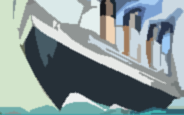 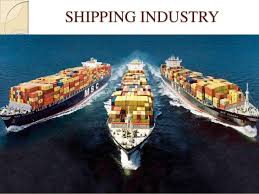 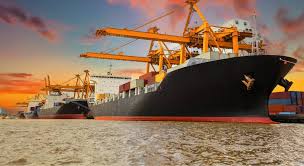 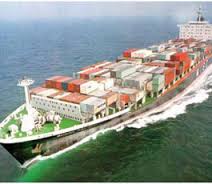 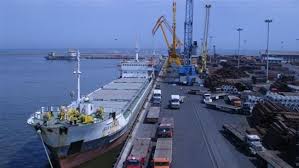 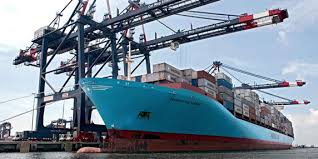 1
LIST OF CONTENTS
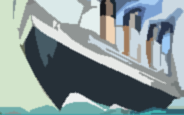 2
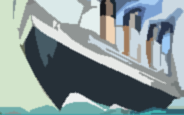 PORTS IN INDIA
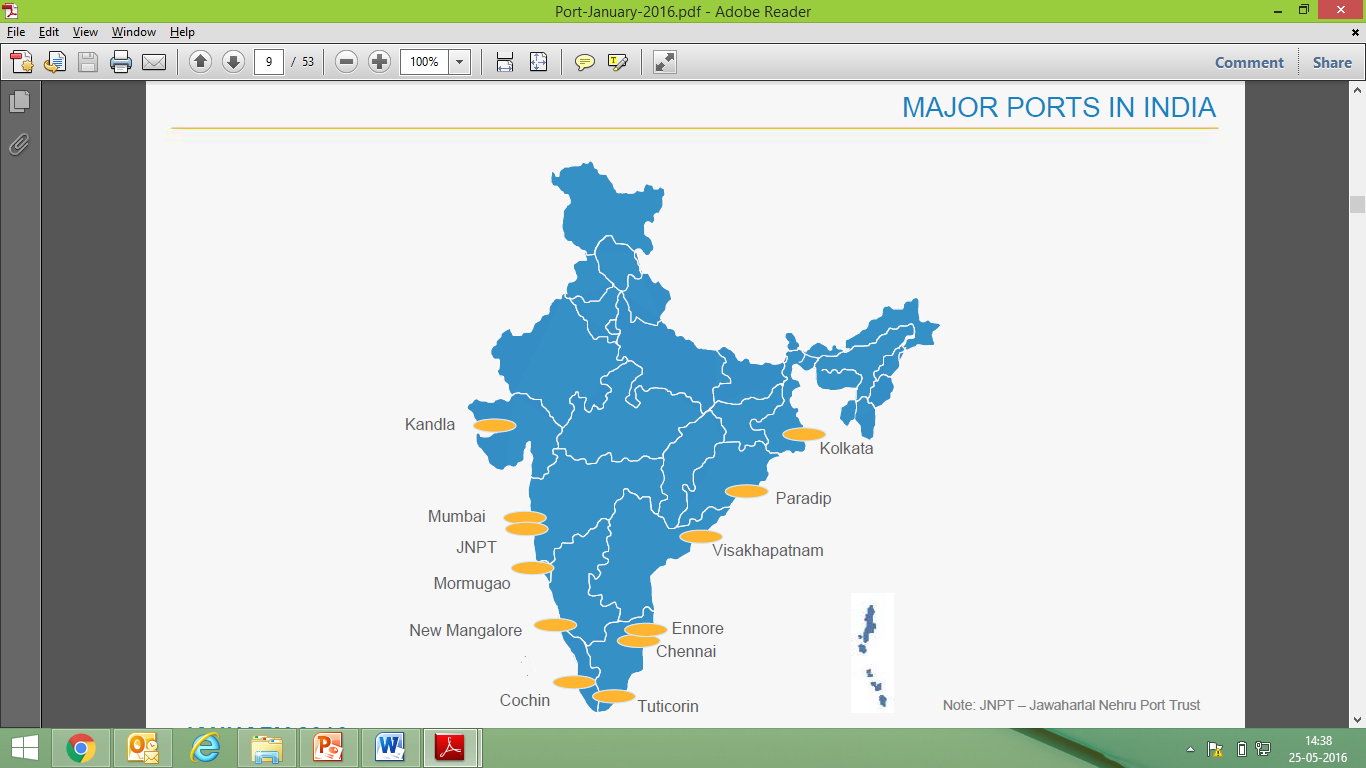 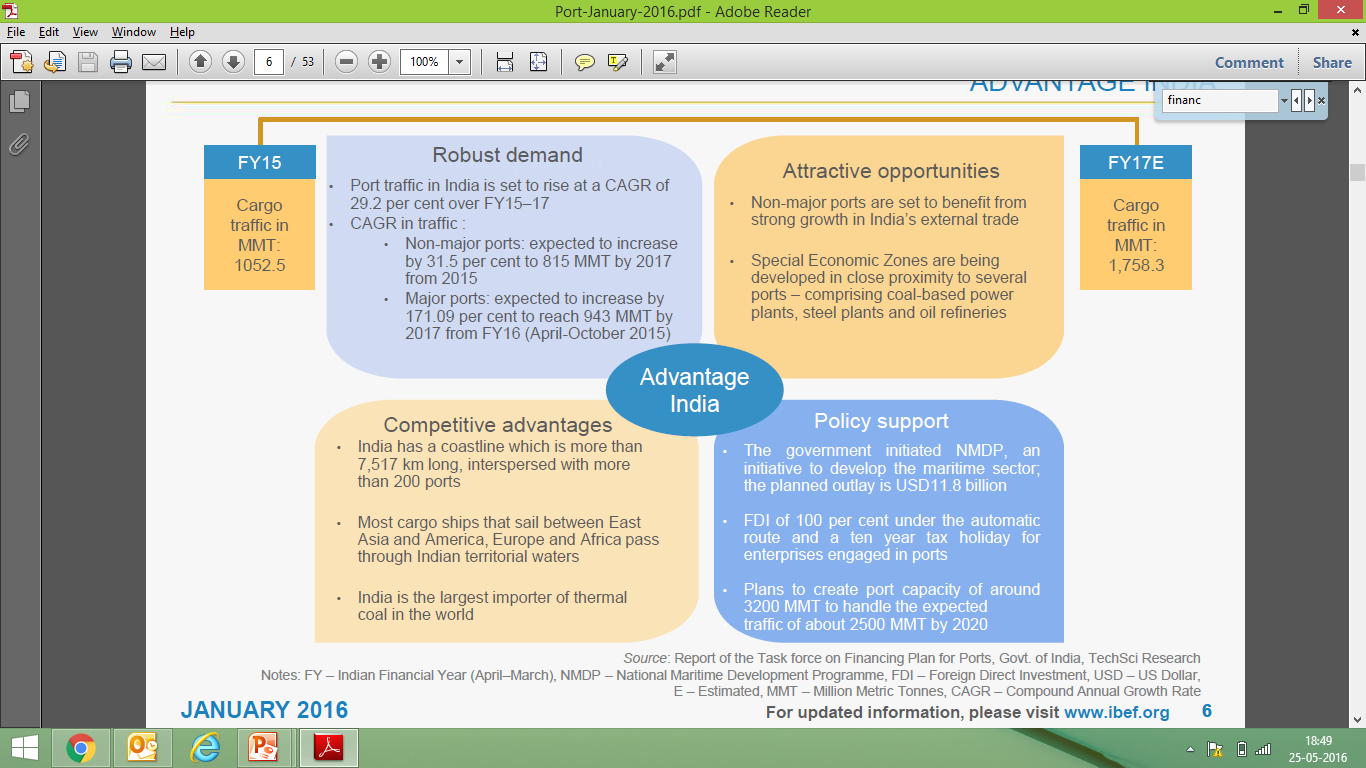 3
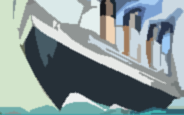 PORTS IN INDIA
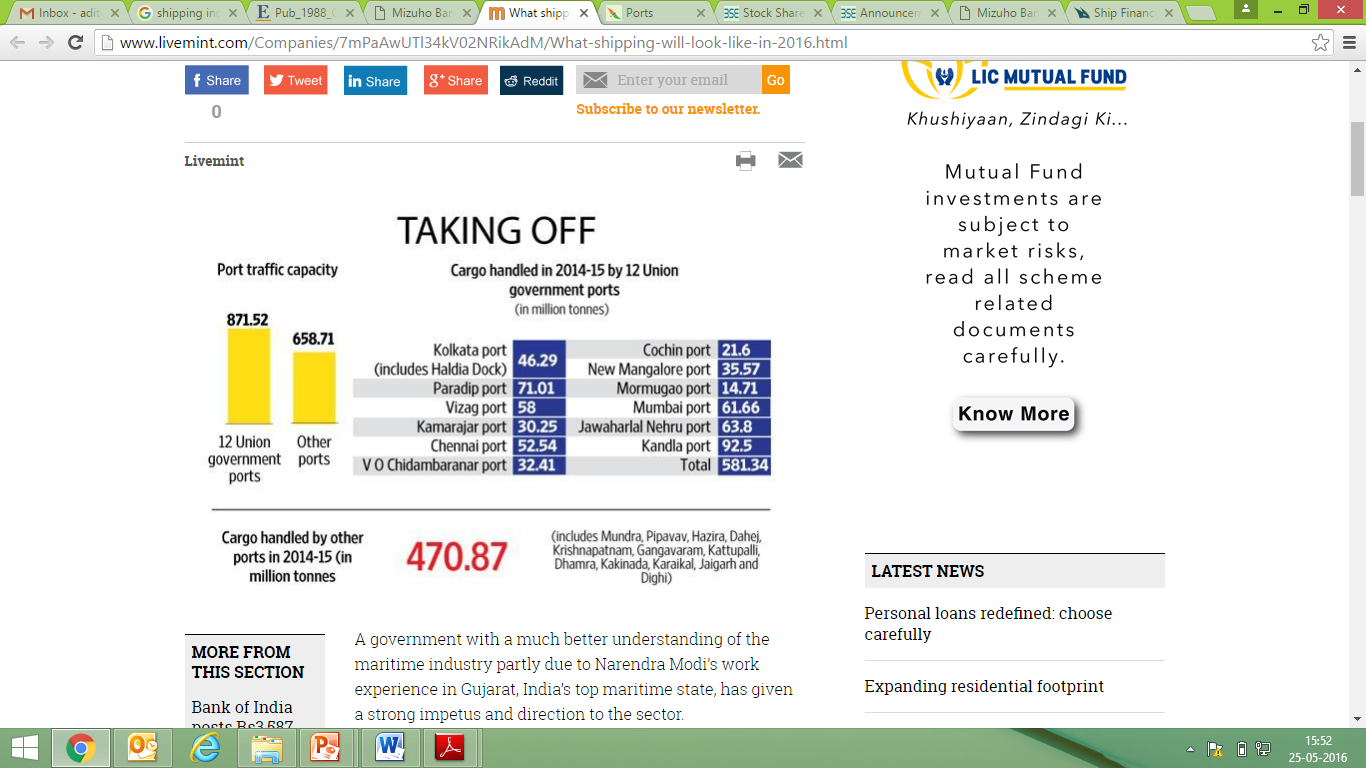 4
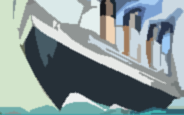 NOTABLE TRENDS IN THE PORTS SECTOR
5
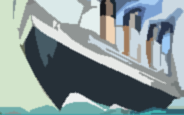 NOTABLE TRENDS IN THE PORTS SECTOR
6
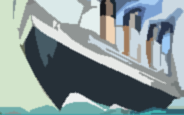 TYPES OF SHIP FINANCING
7
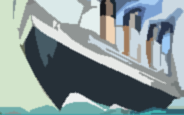 TYPES OF SHIP FINANCING
Commercial Loan
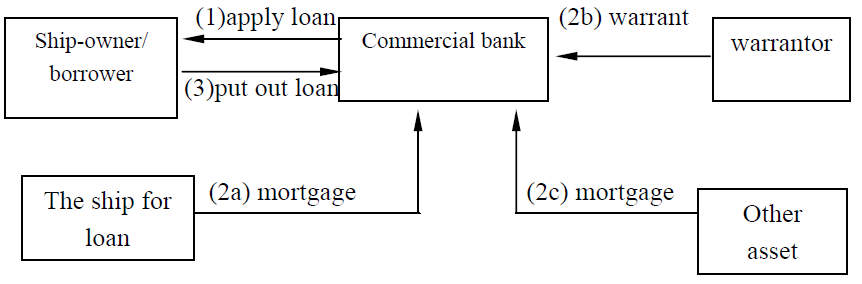 8
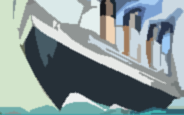 TYPES OF SHIP FINANCING
Commercial Loan : A typical financing structure of Mizuho Bank of Japan
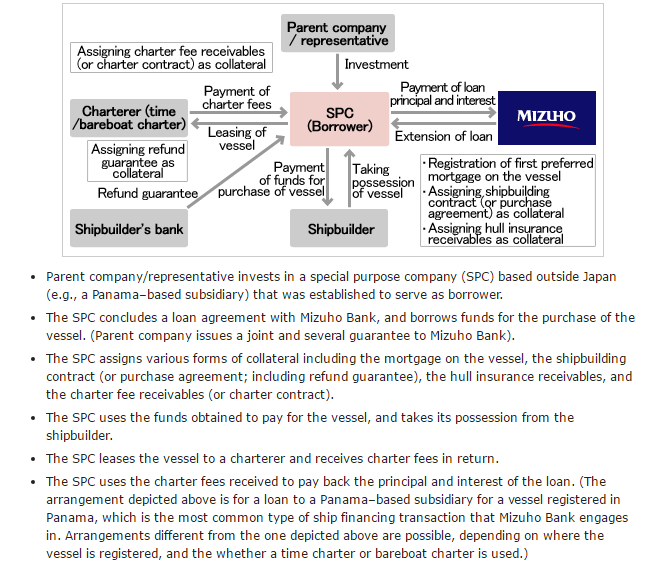 9
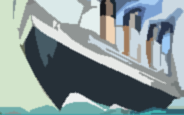 TYPES OF SHIP FINANCING
10
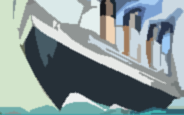 TYPES OF SHIP FINANCING
Bonds
11
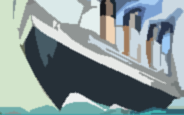 TYPES OF SHIP FINANCING
Bonds
12
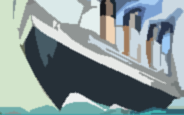 TYPES OF SHIP FINANCING
Mezzanine Financing
Forms of Investments
Debt (with equity kicker)
Convertible Bonds

Investment Situations
Mid sized Shipping companies looking for additional capital to fund growth through acquisition.
Undervalued ship assets which can be used as a base to build an integrated asset-owning operating company.
Limited use. In US markets, this method of financing is used to acquire second hand ships. 
Often availed as a split of the facility amount for senior debt. A portion of the senior debt is priced at a higher coupon and placed as sub-debt.
13
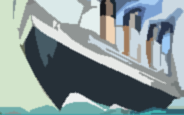 PRIVATE EQUITY INTEREST IN SHIPPING
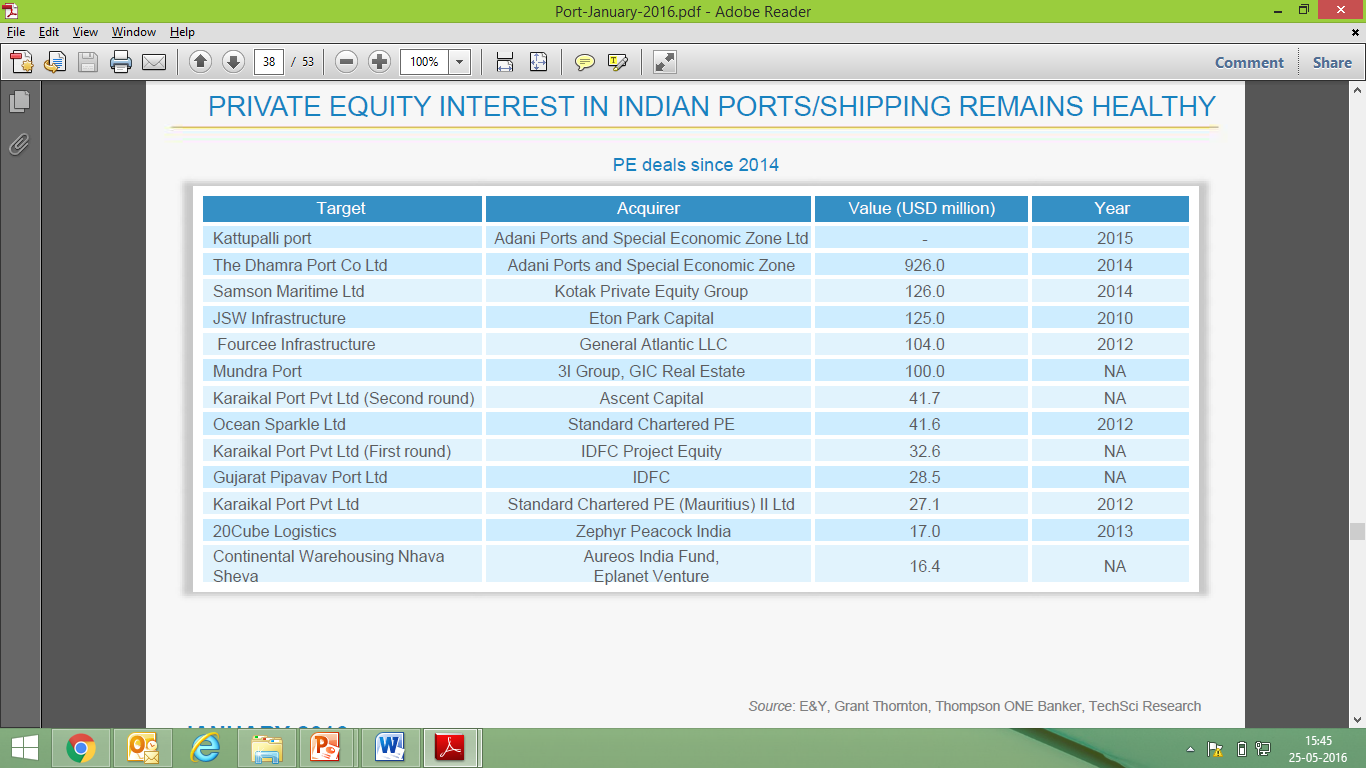 14
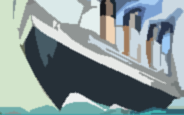 RISKS IN SHIP FINANCING
15
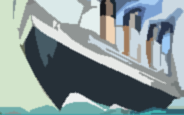 NATIONAL MARITIME AGENDA 2010-2020
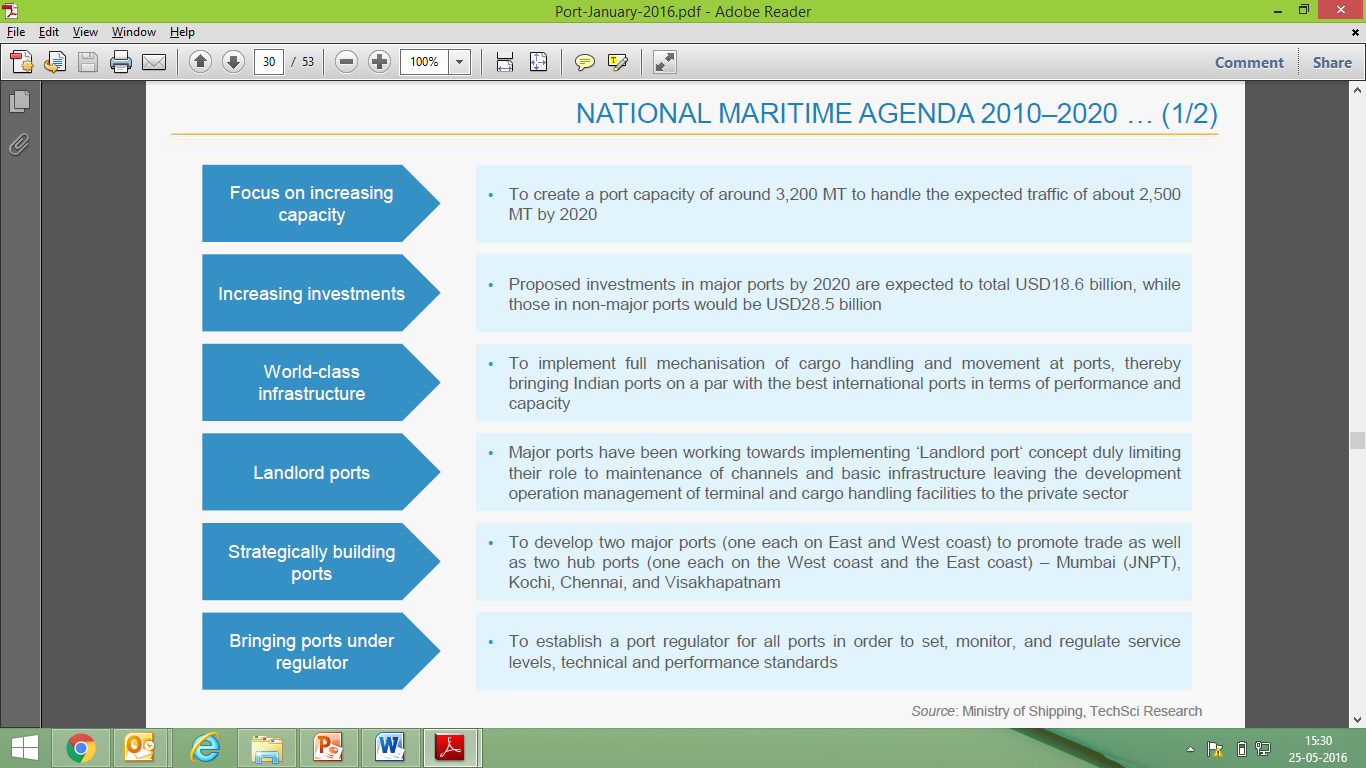 16
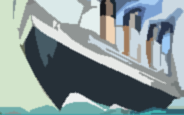 NATIONAL MARITIME AGENDA 2010-2020
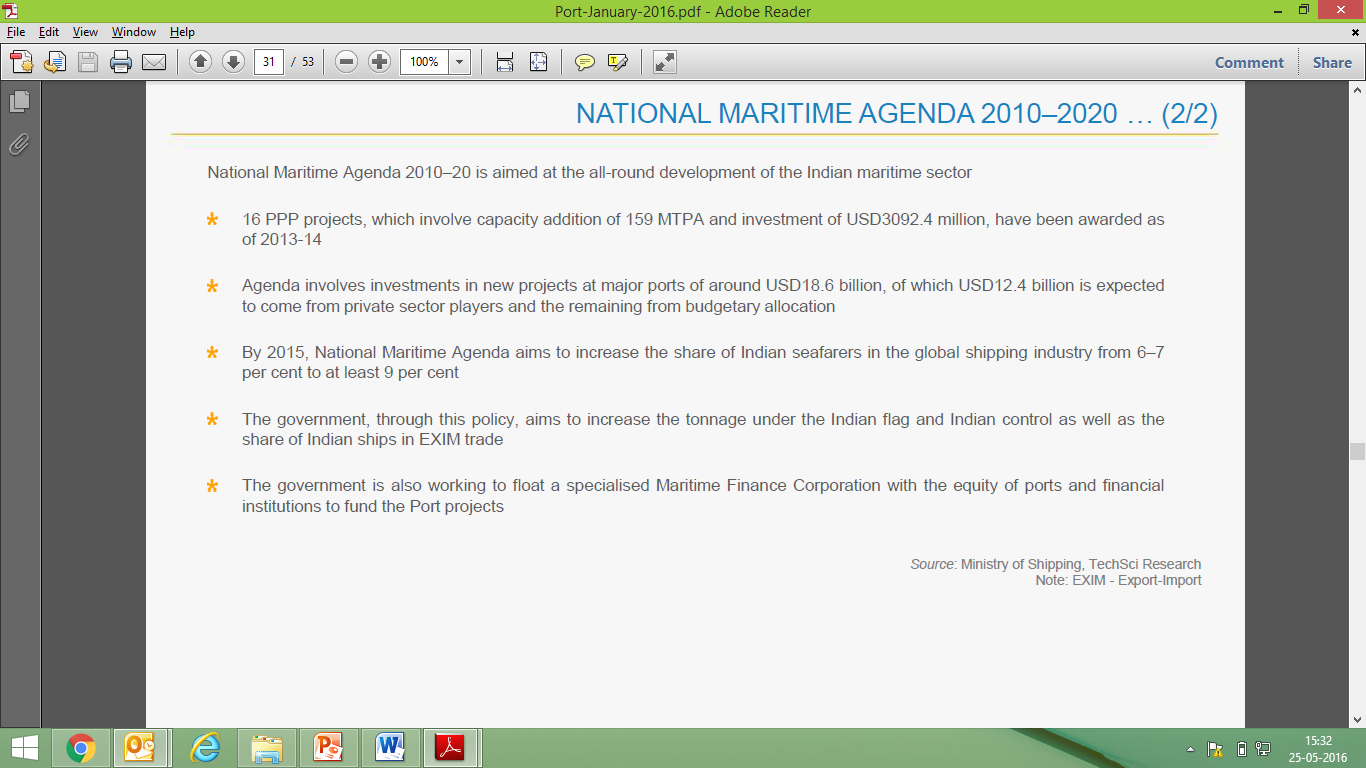 17
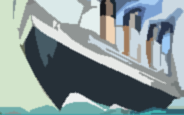 CONCLUSION
18
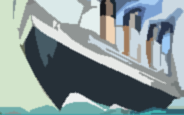 Thank You
Thank You!!!
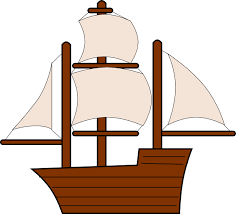 19